What US Cities Looked Like Approximately 100 Years Ago
They call the 20th century the greatest century of change the world has ever known. Come to think of it, the 21st century hasn't been much of a slouch either, with internet, cell phone and computer technology. But looking at these photos taken more or less a century ago, you realize that yes, a lot has changed, in fascinating ways.
6/25/2018
copyright 2006 free template from brainybetty.com
2
New York, 1905
6/25/2018
copyright 2006 free template from brainybetty.com
3
Grand Central Station and Hotel, Manhattan, New York, 1903
6/25/2018
copyright 2006 free template from brainybetty.com
4
Today
6/25/2018
copyright 2006 free template from brainybetty.com
5
View of Manhattan Bridge from Brooklyn, 1909
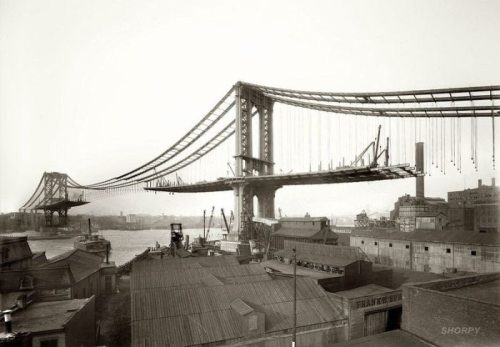 6/25/2018
copyright 2006 free template from brainybetty.com
6
Corner of Fifth Avenue and 42nd Street, New York, 1910
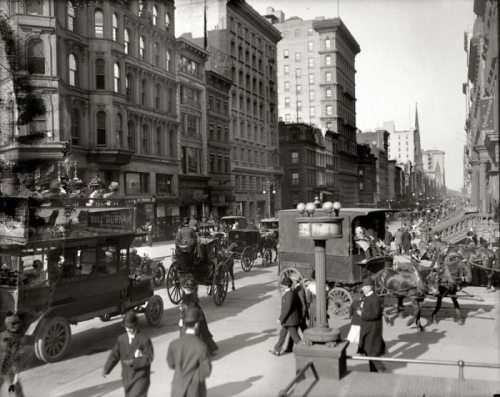 6/25/2018
copyright 2006 free template from brainybetty.com
7
Today
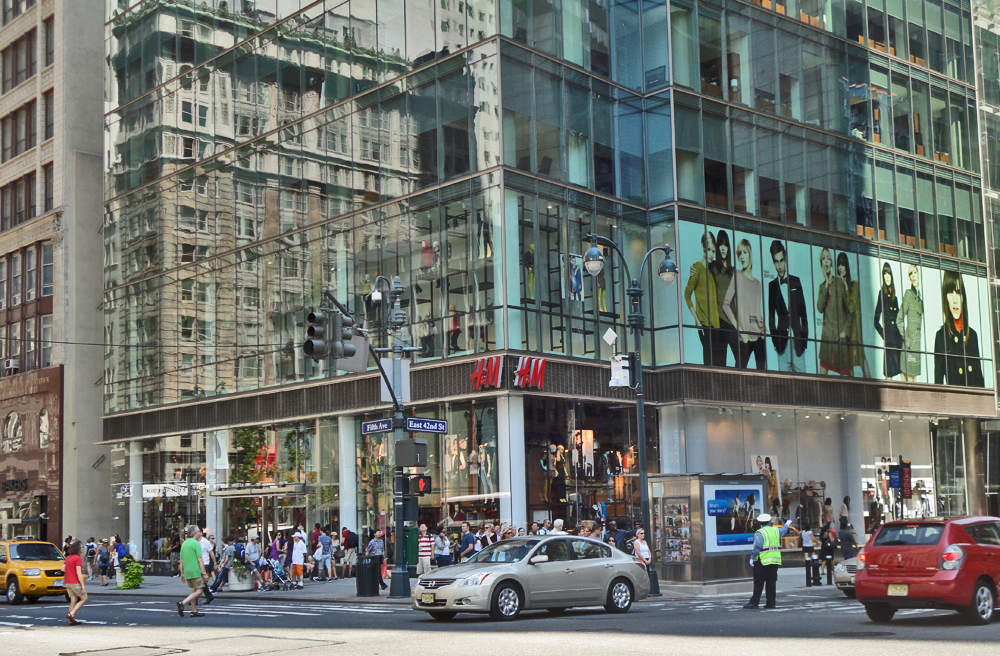 6/25/2018
copyright 2006 free template from brainybetty.com
8
Fire at 55th Street, New York, 1915
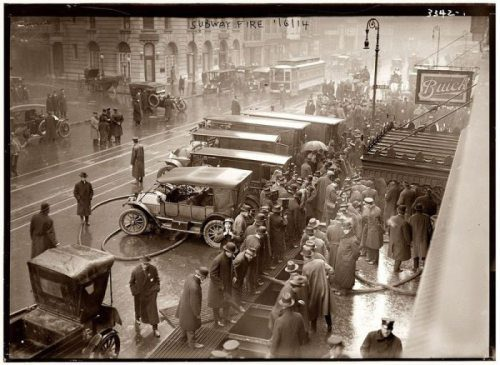 6/25/2018
copyright 2006 free template from brainybetty.com
9
The northern part of Fifth Avenue, New York, 1913
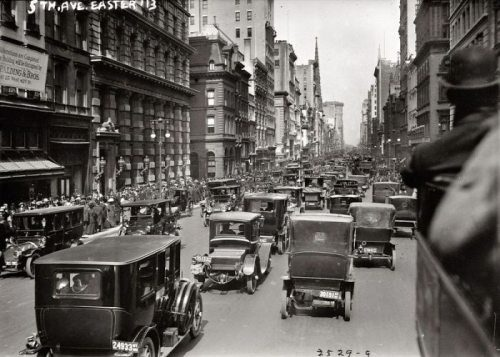 6/25/2018
copyright 2006 free template from brainybetty.com
10
Today
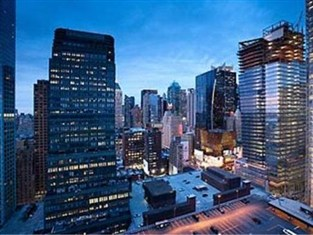 6/25/2018
copyright 2006 free template from brainybetty.com
11
Fifth Avenue, New York, 1913
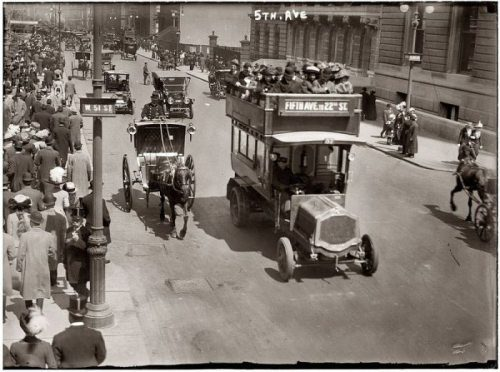 6/25/2018
copyright 2006 free template from brainybetty.com
12
Fifth Avenue, New York, 1913
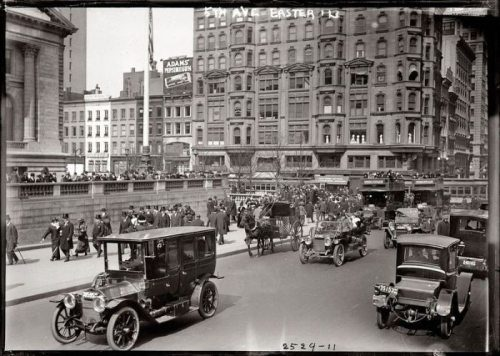 6/25/2018
copyright 2006 free template from brainybetty.com
13
The New York Public Library, New York, 1915
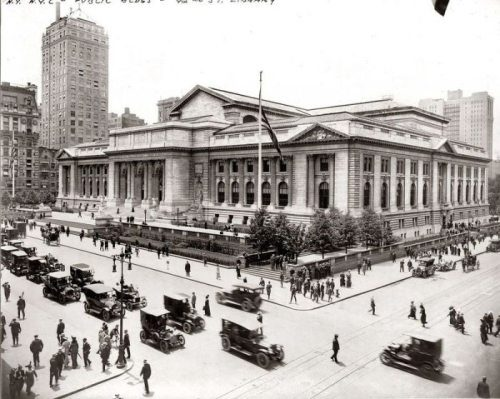 6/25/2018
copyright 2006 free template from brainybetty.com
14
City Hall – City Hall in New York.
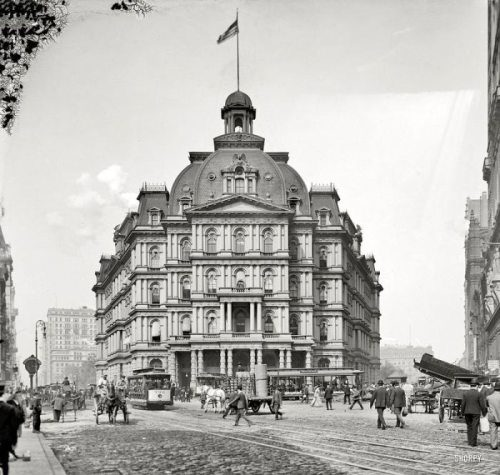 6/25/2018
copyright 2006 free template from brainybetty.com
15
Broadway and the building of “The Times”, New York, 1915
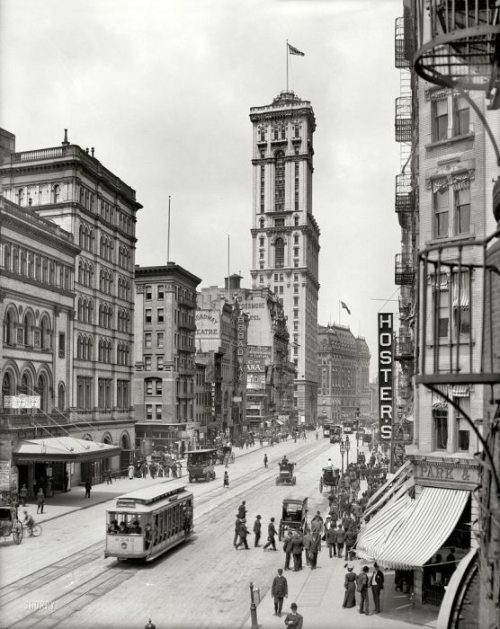 6/25/2018
16
copyright 2006 free template from brainybetty.com
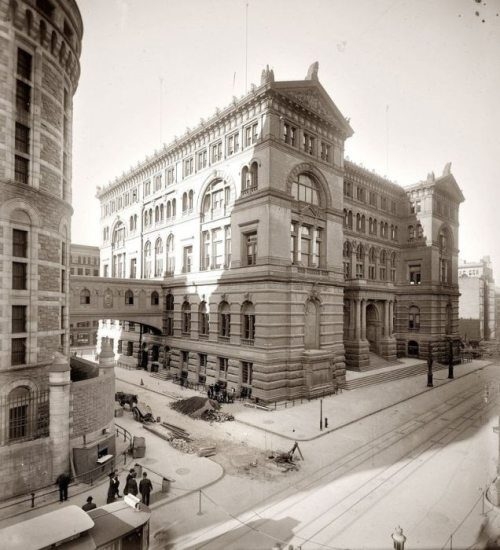 Manhattan, 1907
6/25/2018
copyright 2006 free template from brainybetty.com
17
Post Office, Brooklyn, New York, 1906
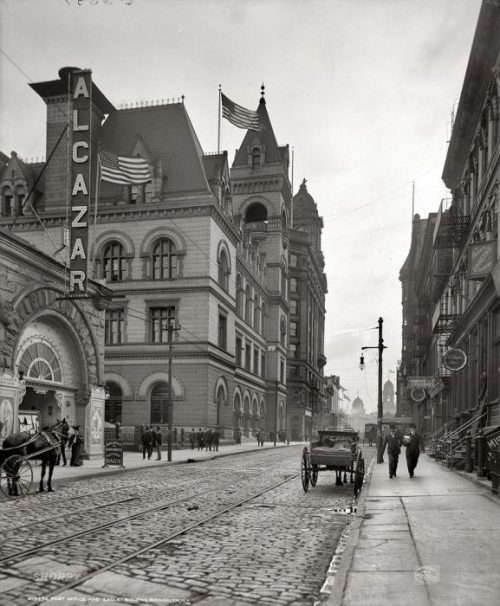 6/25/2018
copyright 2006 free template from brainybetty.com
18
Wall Street, New York, 1911
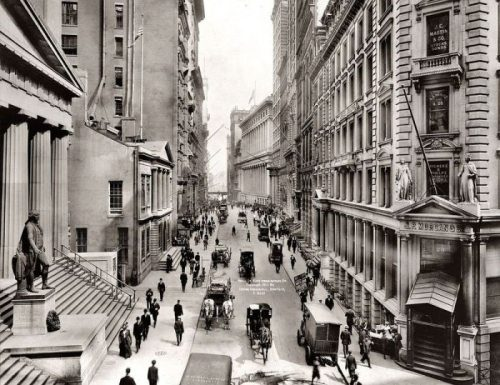 6/25/2018
copyright 2006 free template from brainybetty.com
19
Woodward Avenue, Detroit, Michigan, 1917
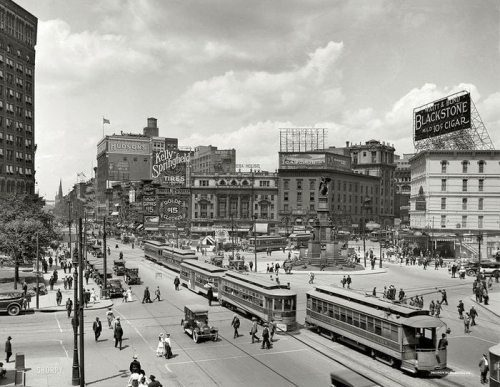 6/25/2018
copyright 2006 free template from brainybetty.com
20
Cadillac Square, Detroit, Michigan, 1916
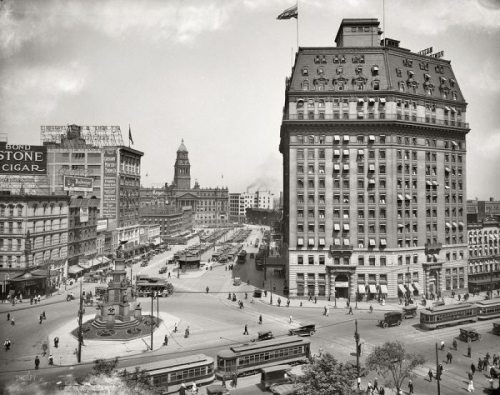 6/25/2018
copyright 2006 free template from brainybetty.com
21
Steel Pier, Atlantic City, 1910
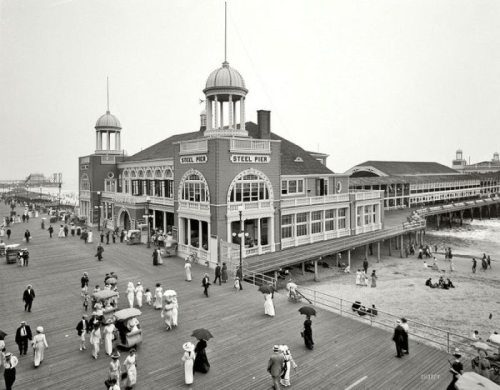 6/25/2018
copyright 2006 free template from brainybetty.com
22
Beach in Atlantic City, 1915
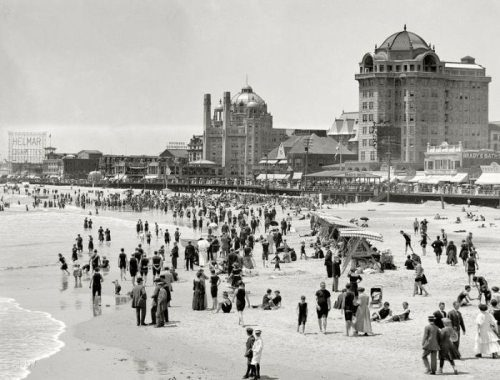 6/25/2018
copyright 2006 free template from brainybetty.com
23
The main street of Memphis, north of Avenue Gayoso, 1910
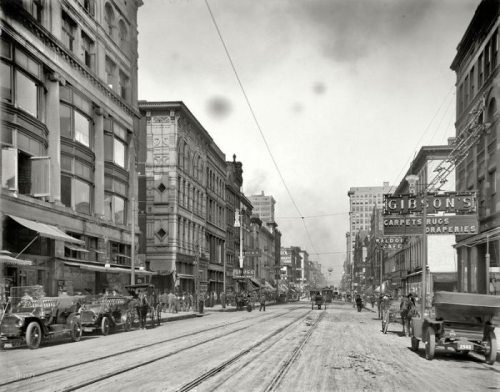 6/25/2018
copyright 2006 free template from brainybetty.com
24
Station “Louisville-Nashville”, Florida, 1910
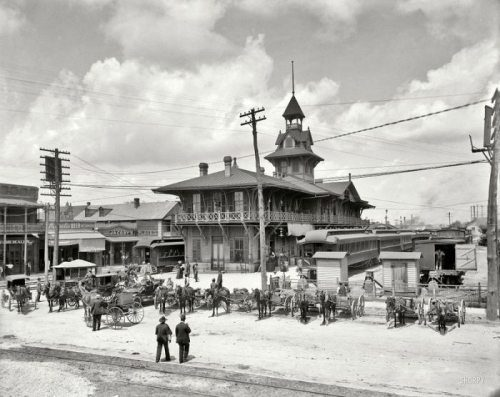 6/25/2018
copyright 2006 free template from brainybetty.com
25
Forsyth Street, Jacksonville, Florida, 1910
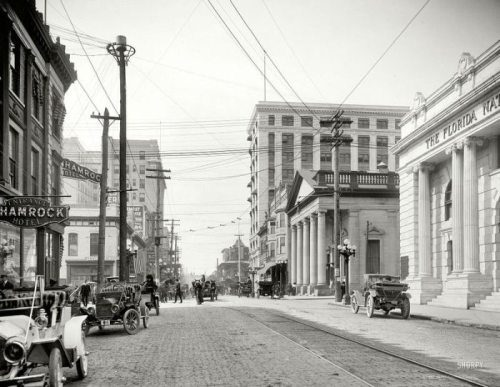 6/25/2018
copyright 2006 free template from brainybetty.com
26
Grant Avenue after an earthquake in San Francisco, 1906
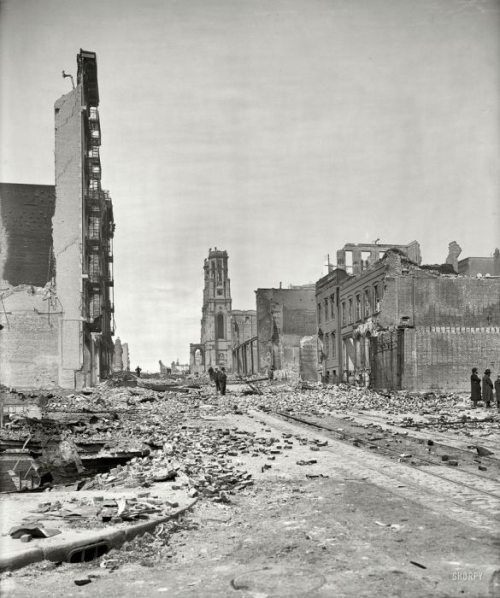 6/25/2018
copyright 2006 free template from brainybetty.com
27
Carts for transporting dairy Thompson, Washington, 1927
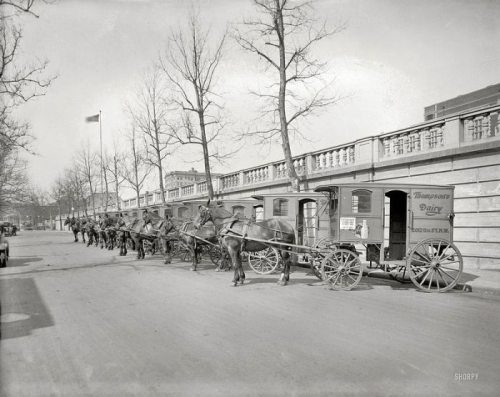 6/25/2018
copyright 2006 free template from brainybetty.com
28
Washington, 1913
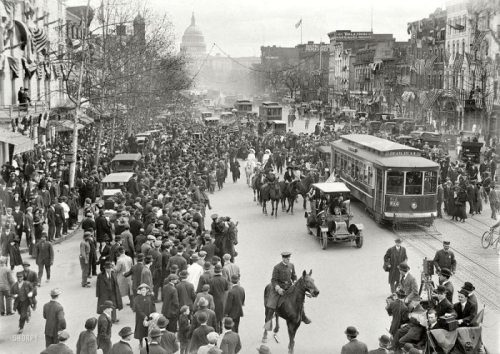 6/25/2018
copyright 2006 free template from brainybetty.com
29
Washington, 1914
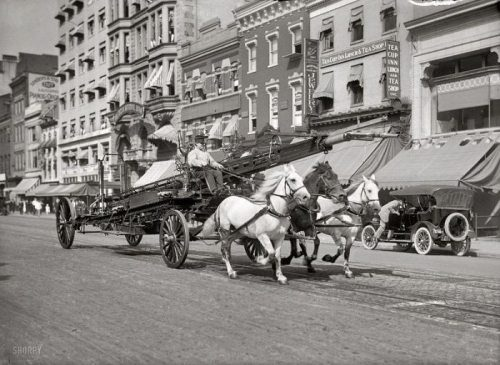 6/25/2018
copyright 2006 free template from brainybetty.com
30
Ninth Street, Washington, 1915
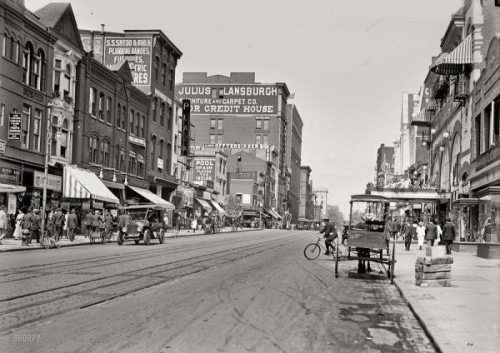 6/25/2018
copyright 2006 free template from brainybetty.com
31
Treasury Building, Washington, DC, 1913
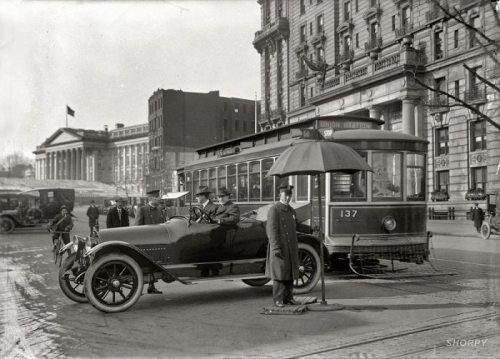 6/25/2018
copyright 2006 free template from brainybetty.com
32
The main street of Richmond, Virginia, 1905
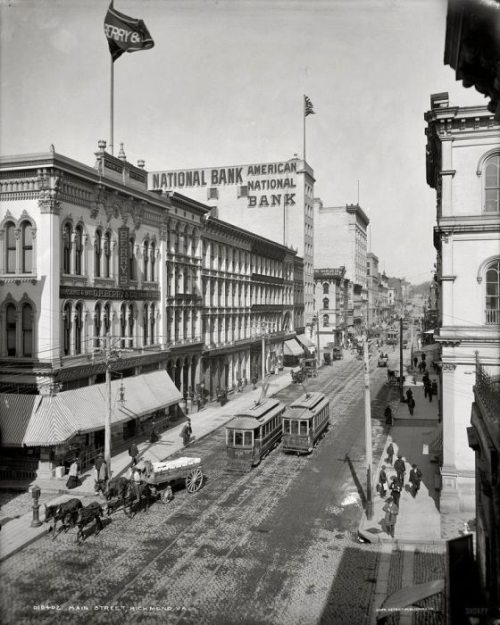 6/25/2018
copyright 2006 free template from brainybetty.com
33
Broad Street north of Spruce Street, Philadelphia, 1905
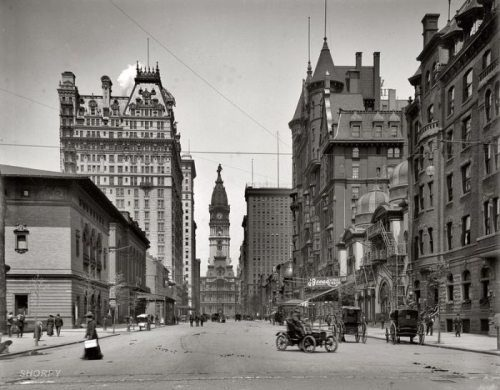 6/25/2018
copyright 2006 free template from brainybetty.com
34
Wabash Avenue, Chicago, 1907
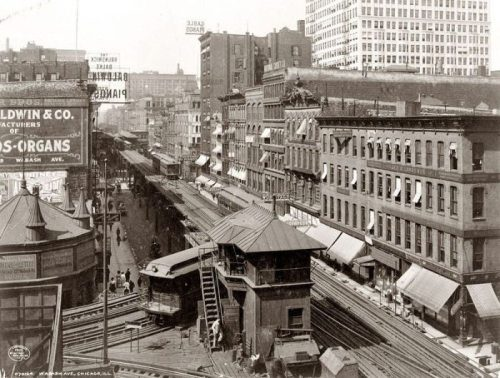 6/25/2018
copyright 2006 free template from brainybetty.com
35
Size of Government in Cincinnati, Ohio, 1905
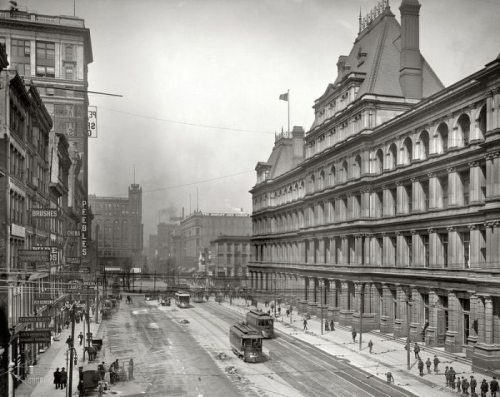 6/25/2018
copyright 2006 free template from brainybetty.com
36
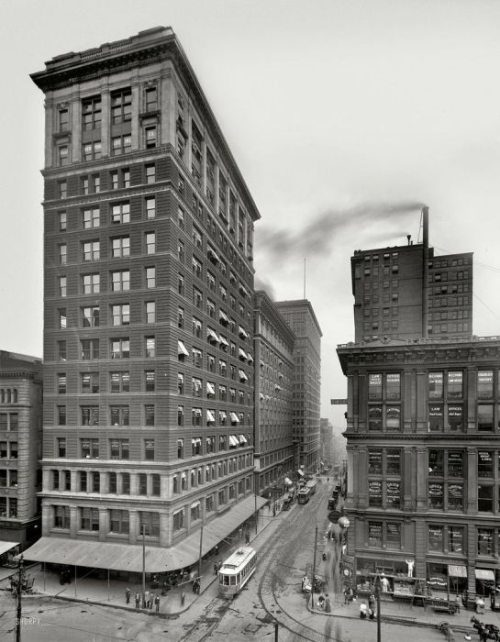 Valnut Street, Cincinnati, Ohio, 1910
6/25/2018
copyright 2006 free template from brainybetty.com
37
Boston, MA, 1906
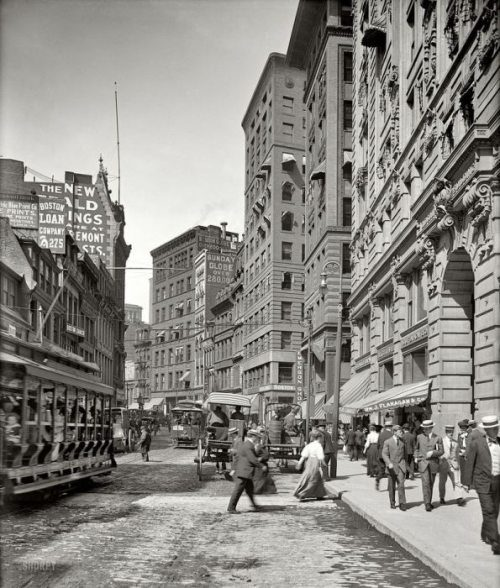 6/25/2018
copyright 2006 free template from brainybetty.com
38
Dexter Avenue and the Capitol, Montgomery, Alabama, 1906
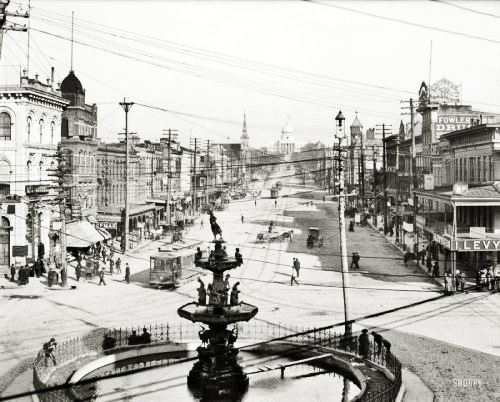 6/25/2018
copyright 2006 free template from brainybetty.com
39
St. Louis, MO
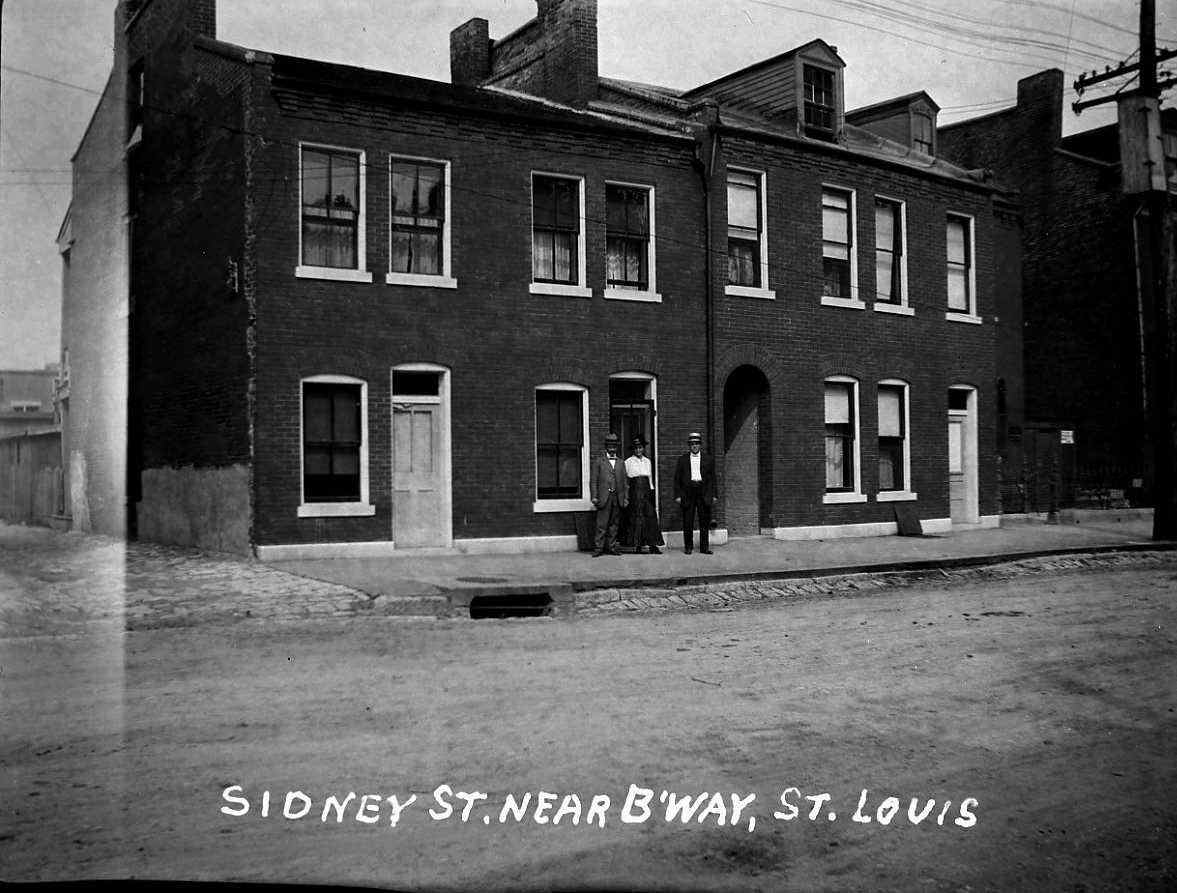 6/25/2018
copyright 2006 free template from brainybetty.com
40
Grand Avenue, St. Louis
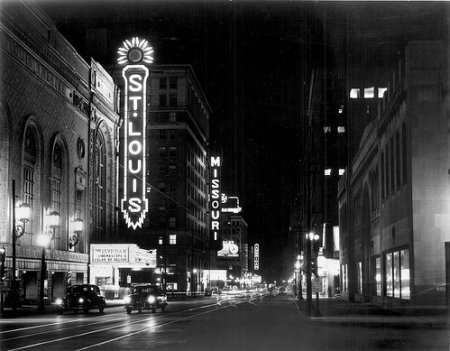 6/25/2018
copyright 2006 free template from brainybetty.com
41
Grand Center
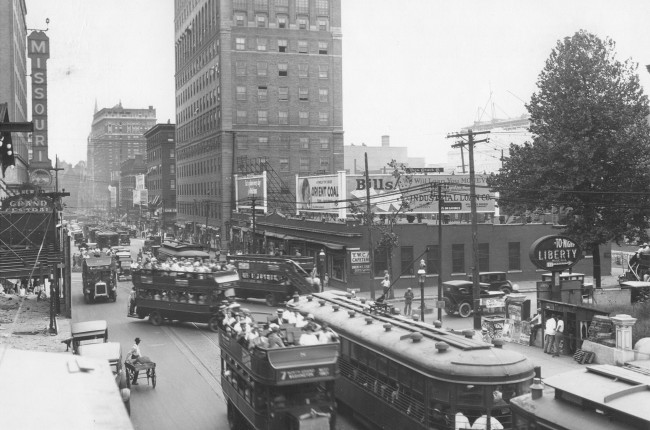 6/25/2018
copyright 2006 free template from brainybetty.com
42
Grand Avenue Today
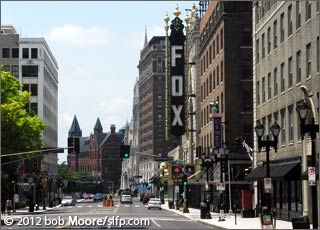 6/25/2018
copyright 2006 free template from brainybetty.com
43
St. Louis, Riverfront
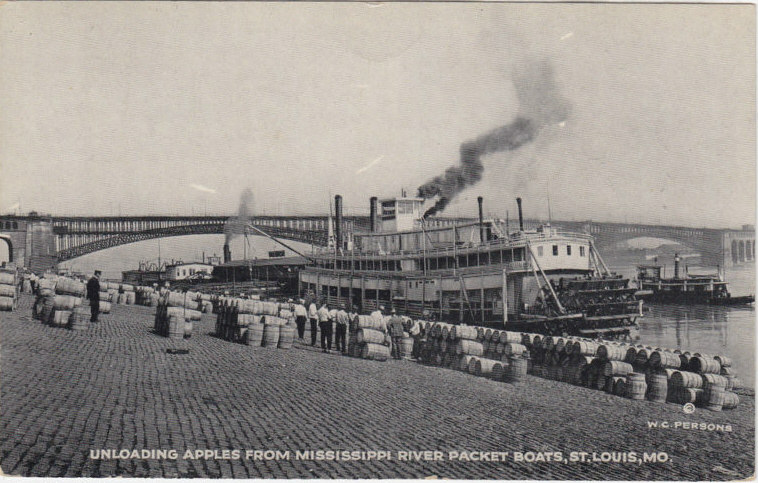 6/25/2018
copyright 2006 free template from brainybetty.com
44
St. Louis, riverfront & Eads Bridge
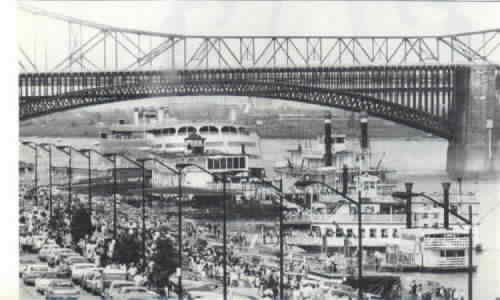 6/25/2018
copyright 2006 free template from brainybetty.com
45
Today
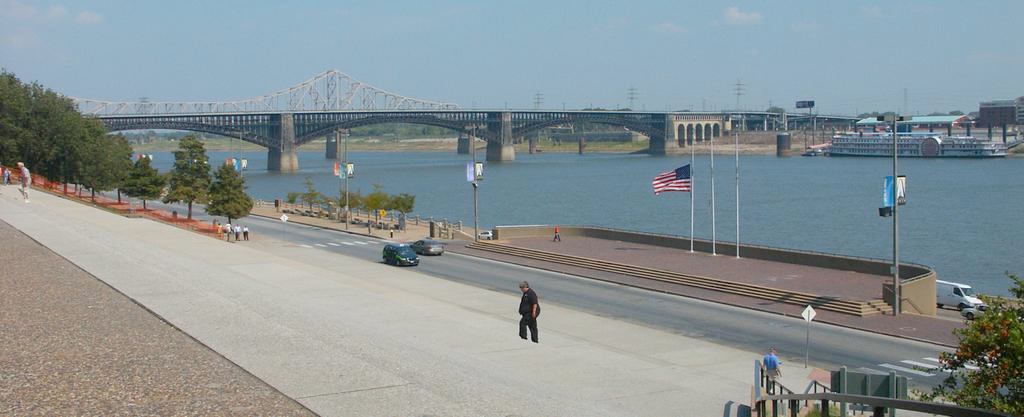 6/25/2018
copyright 2006 free template from brainybetty.com
46
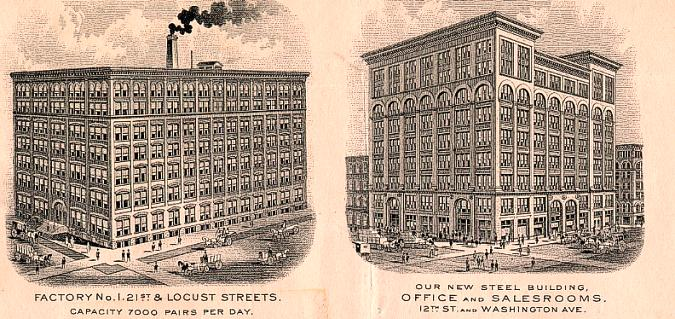 St. Louis
6/25/2018
copyright 2006 free template from brainybetty.com
47
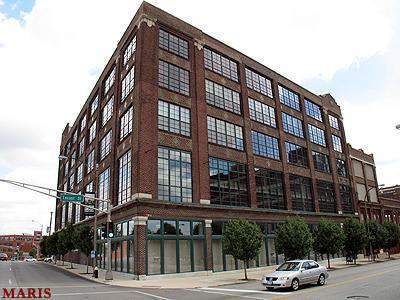 6/25/2018
copyright 2006 free template from brainybetty.com
48
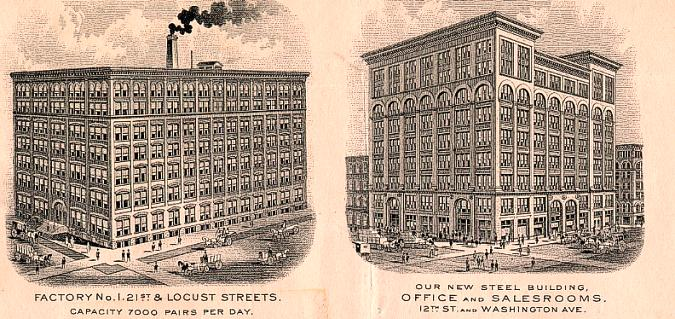 St. Louis
6/25/2018
copyright 2006 free template from brainybetty.com
49
St. Louis Public Library, 1920
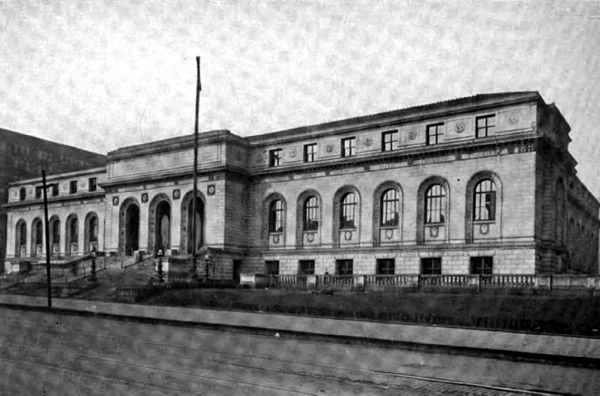 6/25/2018
copyright 2006 free template from brainybetty.com
50
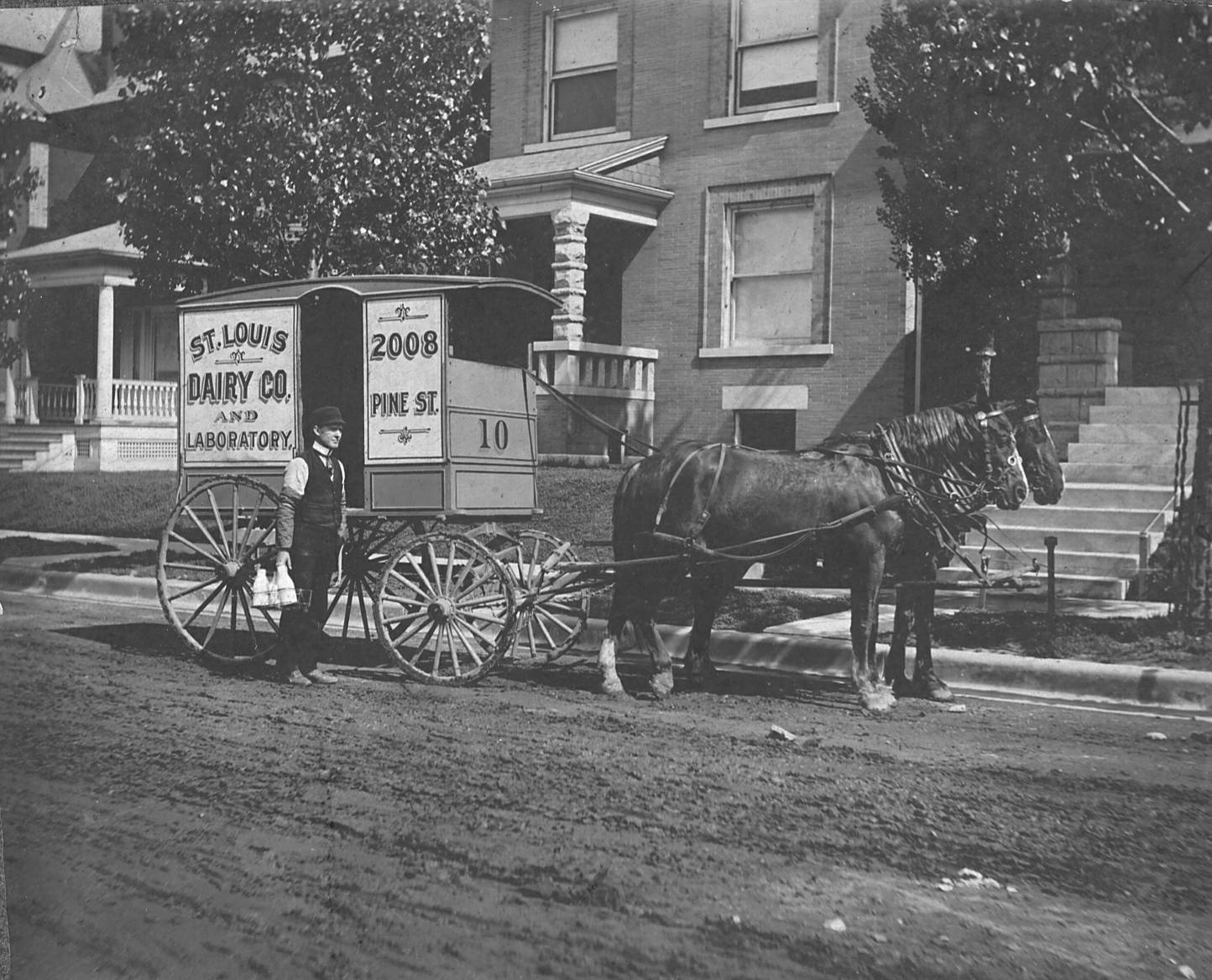 6/25/2018
copyright 2006 free template from brainybetty.com
51
Campbell House. 1920
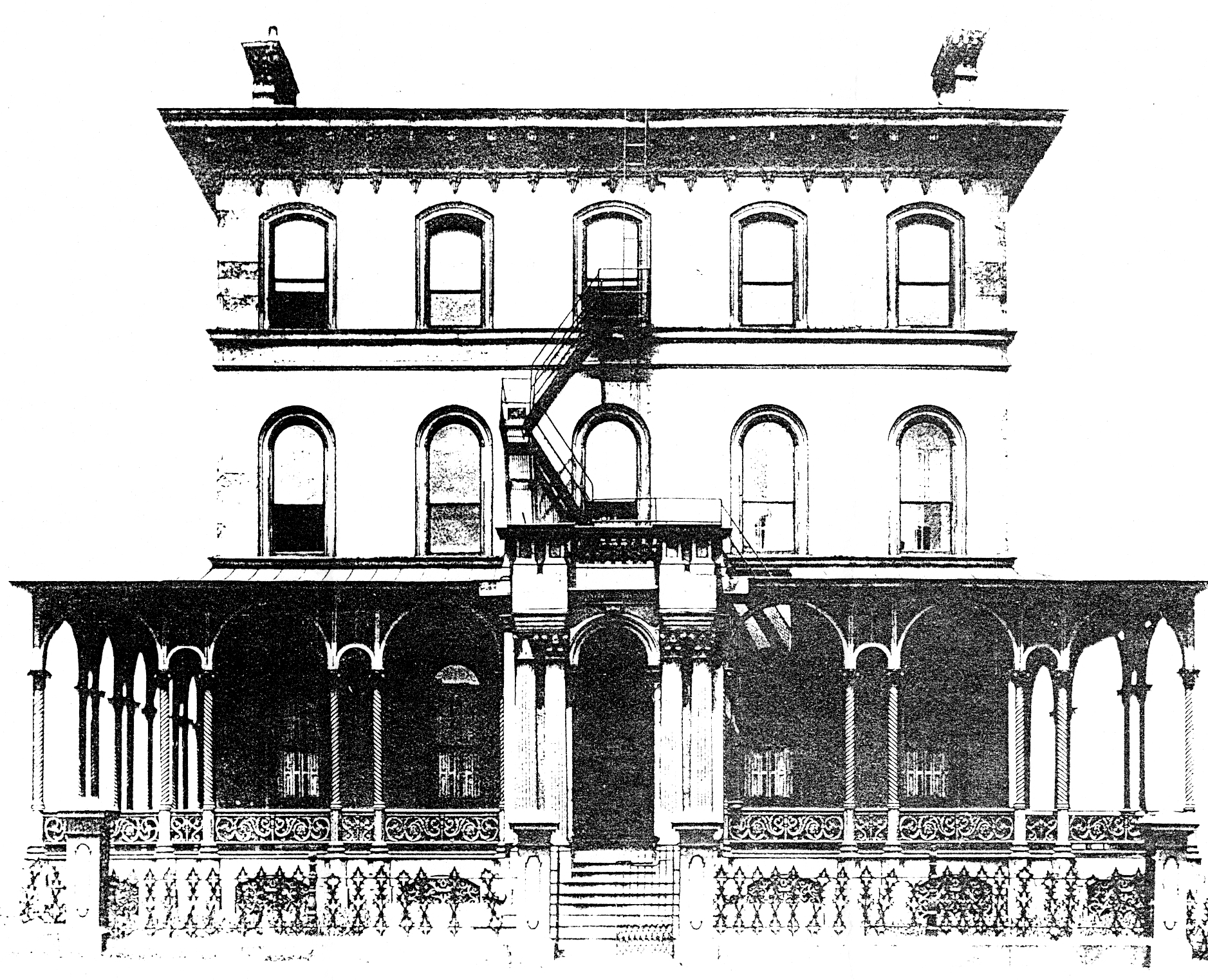 6/25/2018
copyright 2006 free template from brainybetty.com
52